LEERO
Low Energy Electron Range Observation
Initial Interest: Electron Cannon Construction
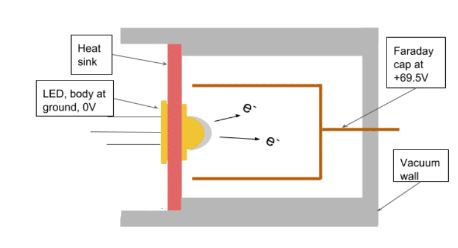 Two Interests:

Yield versus thickness.

Range of a low energy electron
Low temperature electron cannon
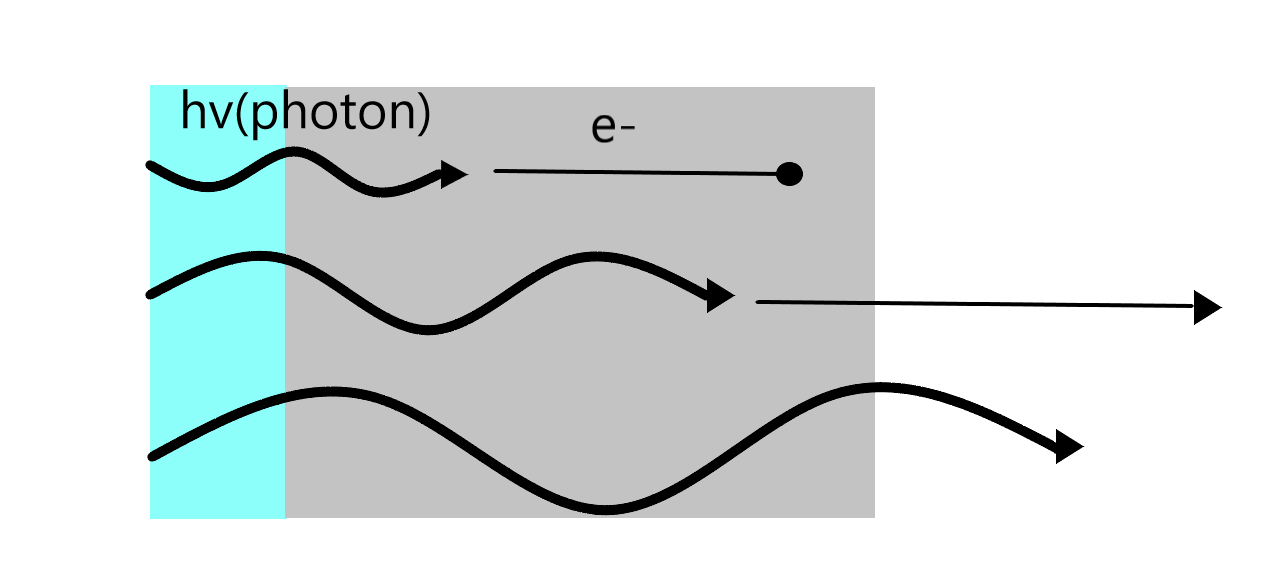 Drawing
LED Lens
Silver Deposit
Predictions
Gap current yield versus thickness, LED I = 60 ma
As thickness approaches range from 0, yield increases because more events between the film and photons happen.

As thickness increase past the range, more of ejected electrons are unable to make it out of the solid.
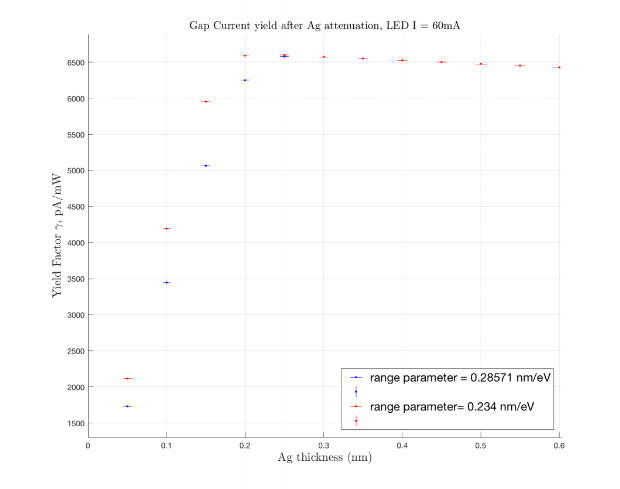 Investigations: Deposited Thickness
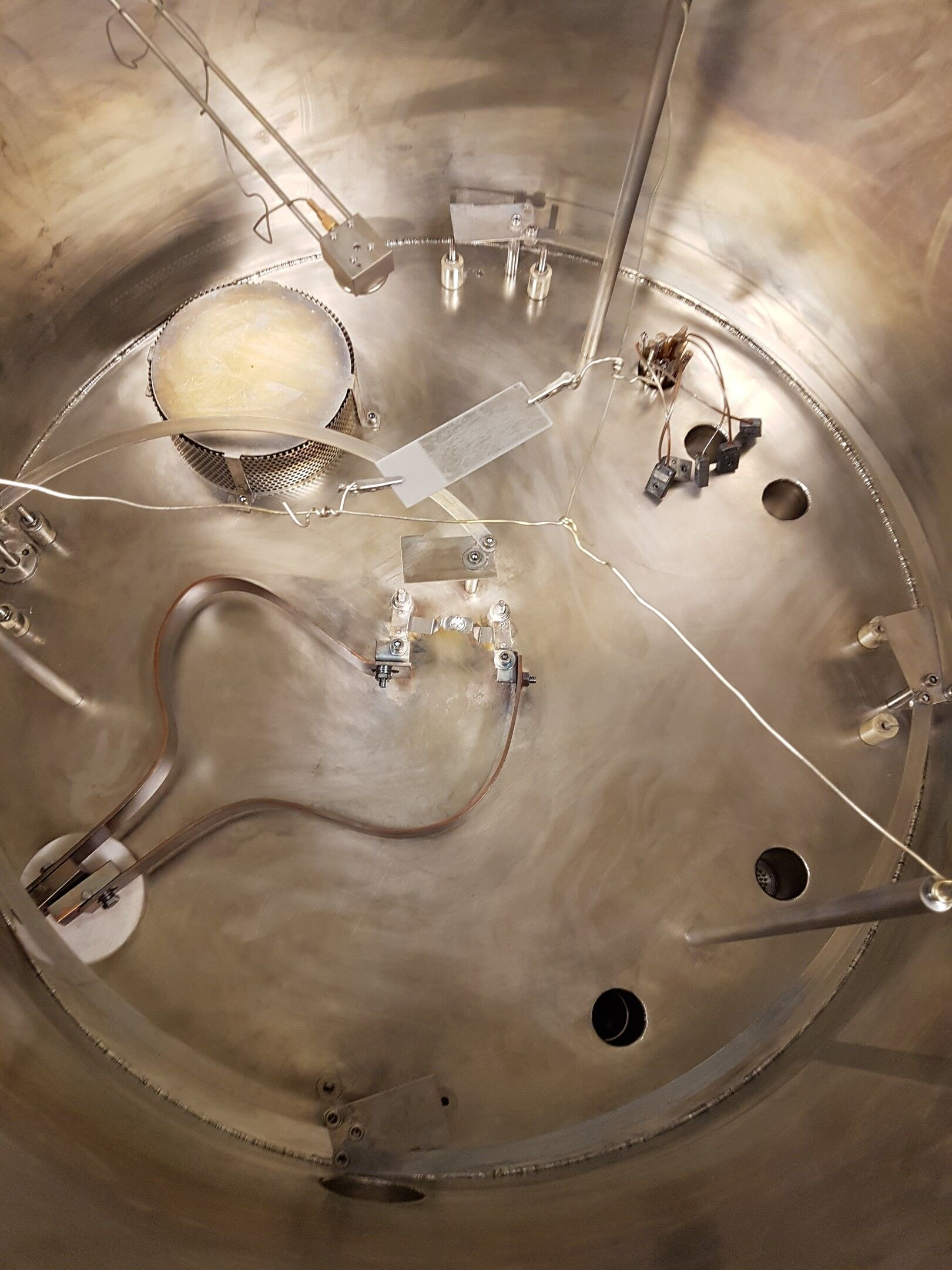 Compared thickness observed by the crystal quartz monitor to the difference in mass of the target.
50%-10% discrepancy using indium
Indium was re-evaporating
3% discrepancy using silver
Inside the range of our errors
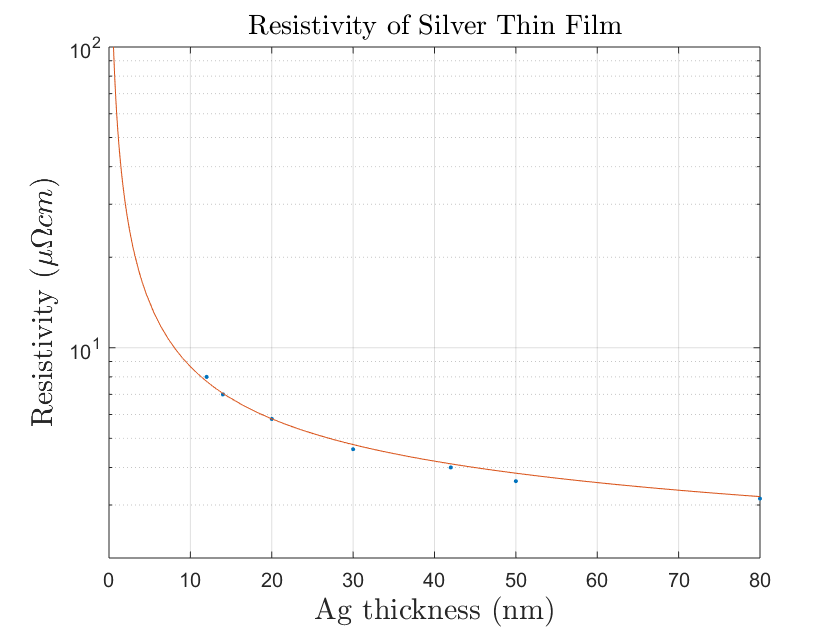 Resistivity is not constant for very thin films. 

High resistance would cause capacitance.

Worst case: 0.1 µV produced. Assumed to be negligible.
Modifications
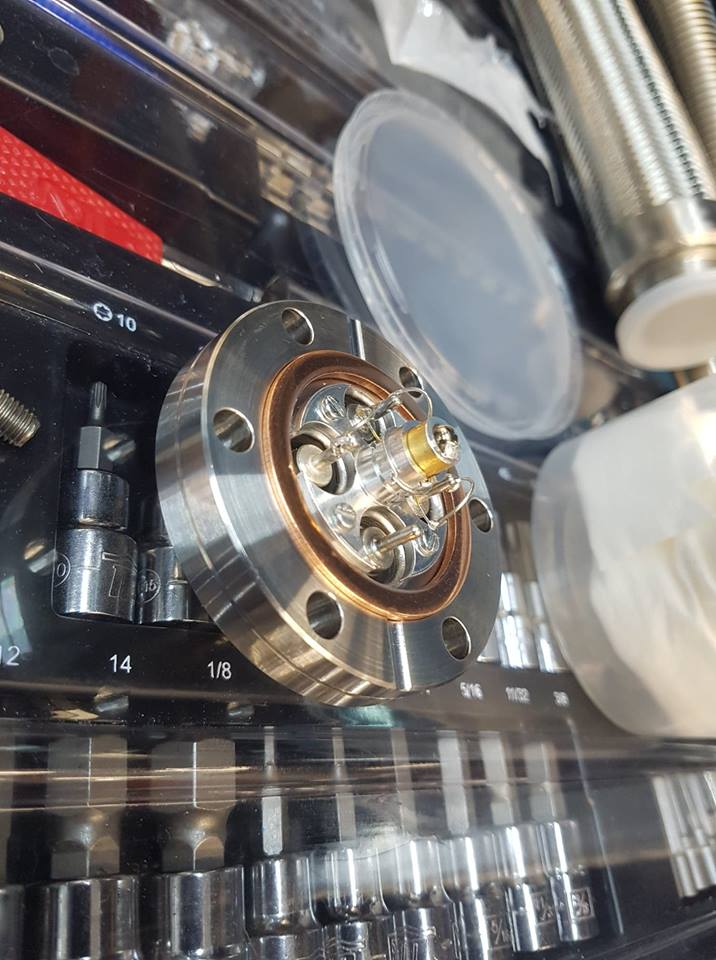 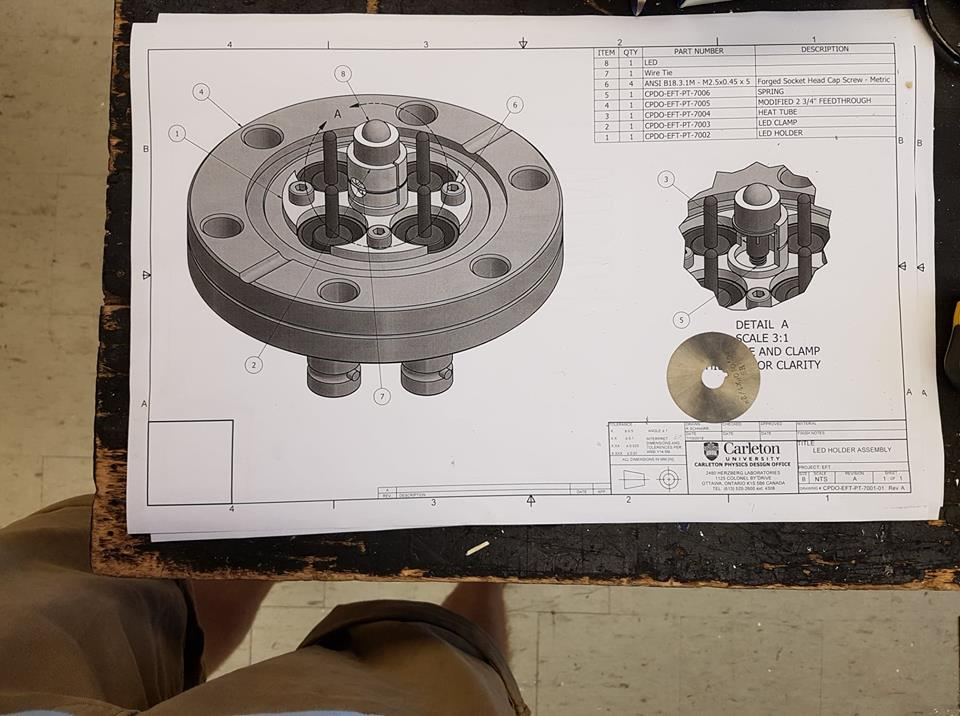 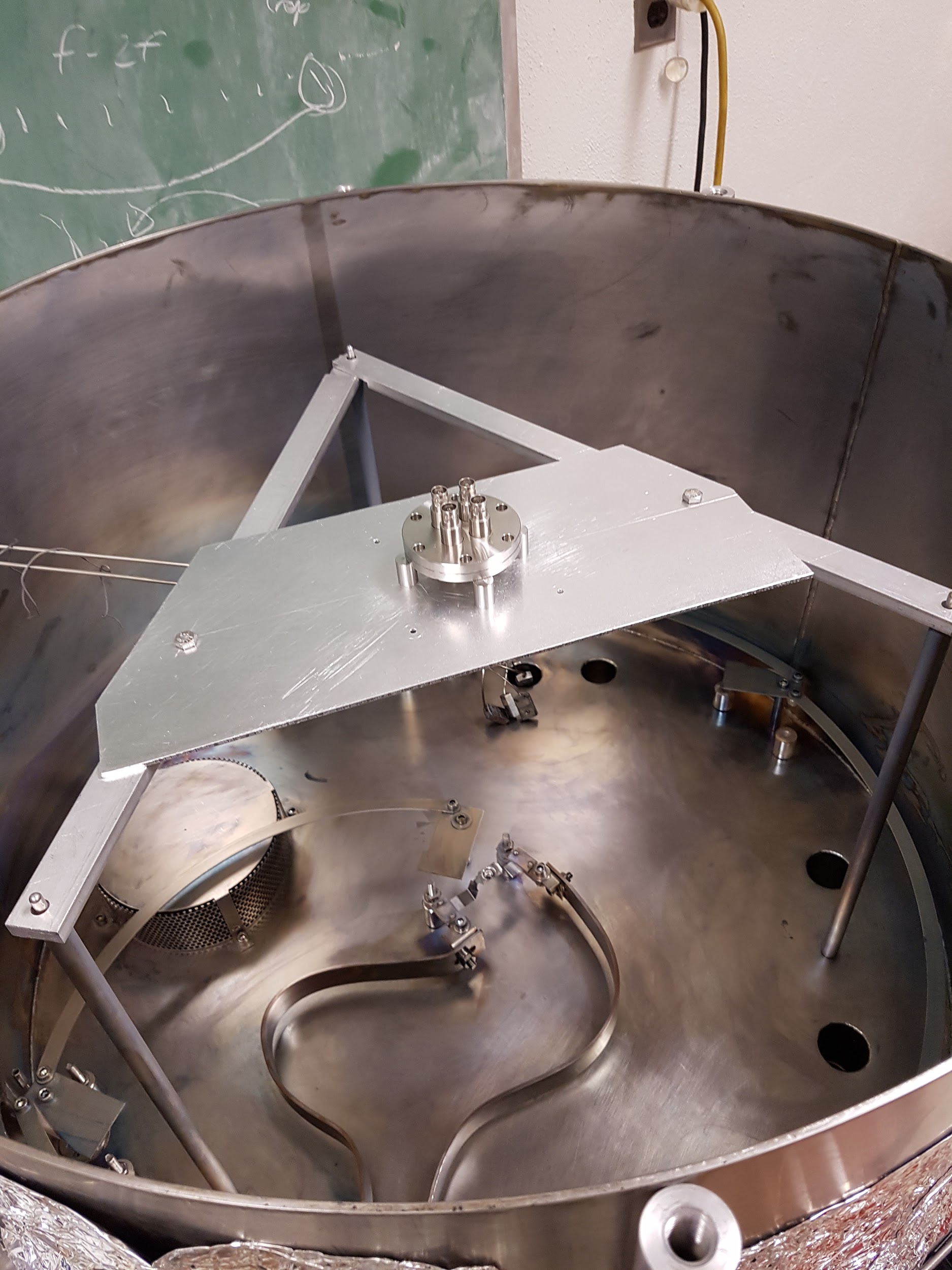 Photoelectric Efficiency Data per Thickness
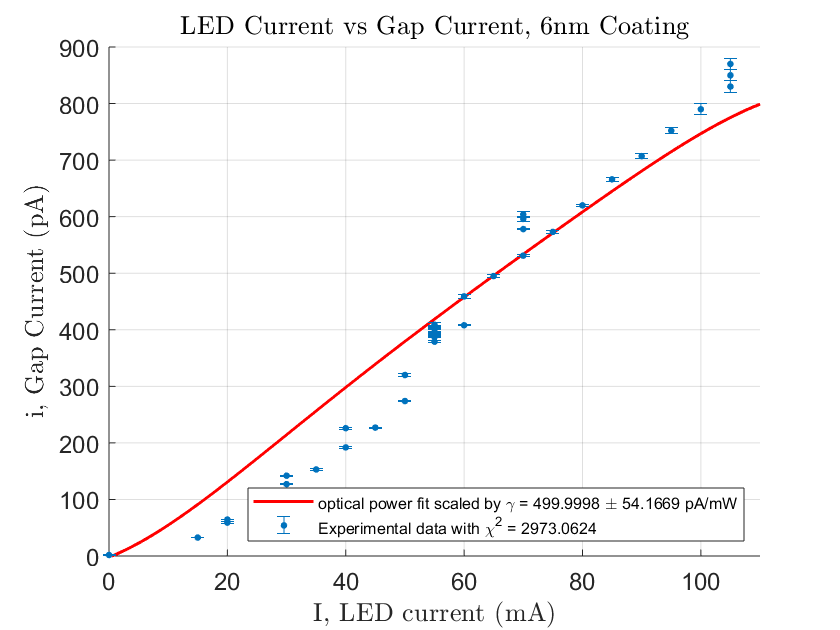 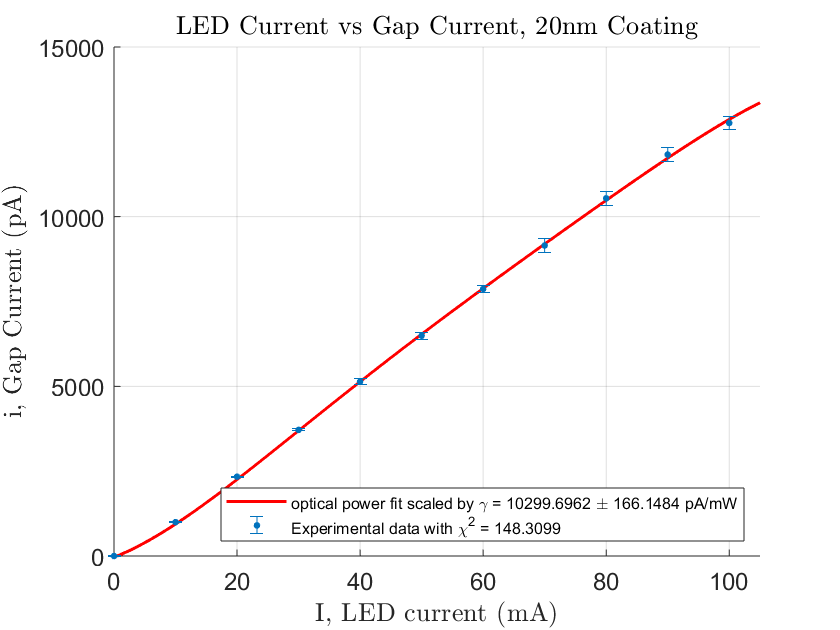 Yield as Function of Thickness
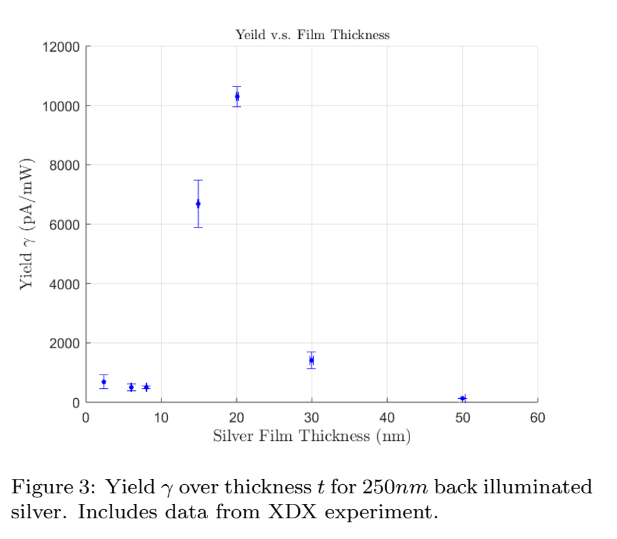 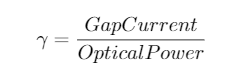 What I have Learnt this Summer
Matlab
Latex
Excel
Vacuum systems
Circuits
Basic manufacturing
Clean room procedures
Compressed Gasses
Deriving toy models and equations
Finding and Scanning research paper’s
Professional Formatting of Paper’s
Teamwork and communication skills
Most important thing I Learned this Summer
How to deal with the ups and downs of a real project. 

How to think critically to solve physics problems.
Conclusion
Most probable issues: 
Internal issue of LED. Heating in vacuum breaks the LED.
Life of LED in these condition is too small.
Sucess’s:
Yield over thickness was successfully measured.
Accuracy can be drastically improved
Deposition thickness accuracy was confirmed.
Had an extremely valuable summer.
Lastly, Thank you to the Dean Summer Reasearch Internship and to Dr. Razvan Gornea and Mr. Austin de St. Croix for this opportunity and help along the way.